ISO Metadata
Stephen M. Richard
US Geoscience Information Network
Editor ISO19115-3
Origins
Precursors:
NASA Directory Interchange format "DIF’" 1988. 
U.S. FGDC CSDGM 1994 
The Spatial Information Council of Australia and New Zealand (ANZLIC) 1996
ISO Technical committee TC211: Standardization in the field of digital geographic information.
International group, remote sensing concentration (initially)
First edition 2003, Update 2013
Components
Base standard: 19115-1
Extensions for Imagery and gridded data (19115-2)
XML implementation (19115-3)
Data Quality (19157)
Feature Catalogue (19110)
Foundation standards for time and space representation (19108 temporal, 19136 GML, 19111 spatial reference systems)
Design pattern
Entities with properties
Property has a data type- another entity or a base type (string, date, number, term)
String values can be language localized
Controlled vocabularies for term values.
Conceptual model is distinct from implementation (XML)
Modularized implementation
Packages
Metadata about metadata
Maintenance information
Constraints
Resource Information
Base information (DC)
Lineage
Distribution
Content Information
Spatial representation
Acquisition
Quality 

Linked information
Portrayal scheme
Application schema
Spatial reference system
Extensions
Interoperability challenges
Flexibility to encode information in different ways
Related resources
Distribution 
Entity/Attribute 
Binding format with distribution
Identifiers
Xlink, MD_Identifier
Geometry other than bounding box
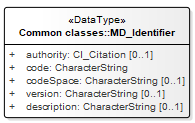 Tools
Various catalog and search systems
ESRI geoportal, Geonetwork OpenSource, Deegree, …
Many editors

Various profiles
North American
INSPIRE
Blue Nast
Energistics
UML diagrams for reference
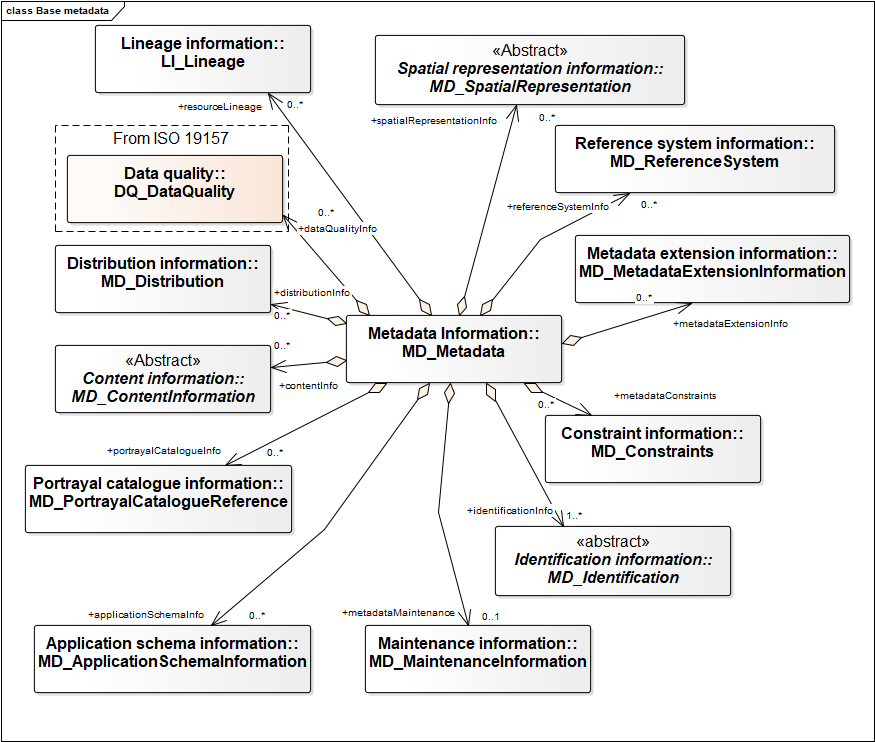 Metadata packages* Each is implemented in a separate XML namespace
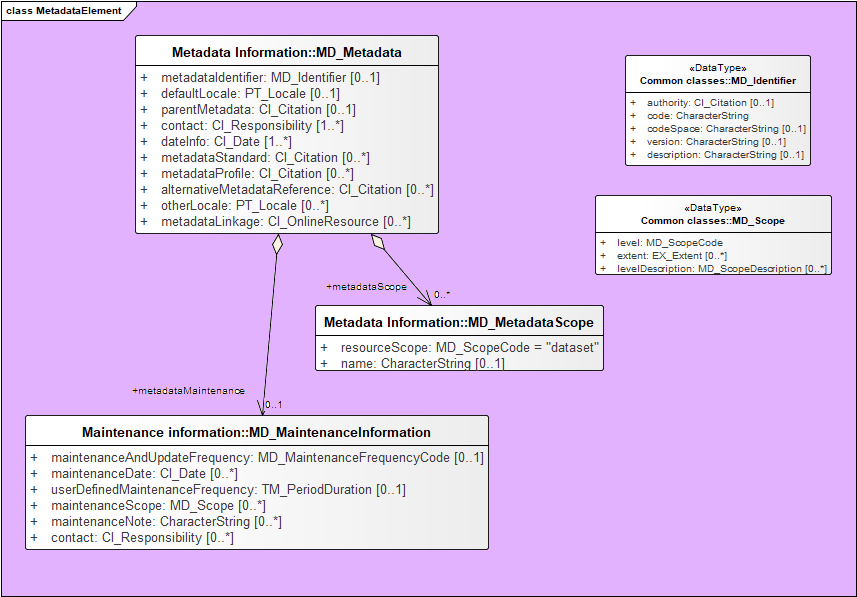 Base metadata class
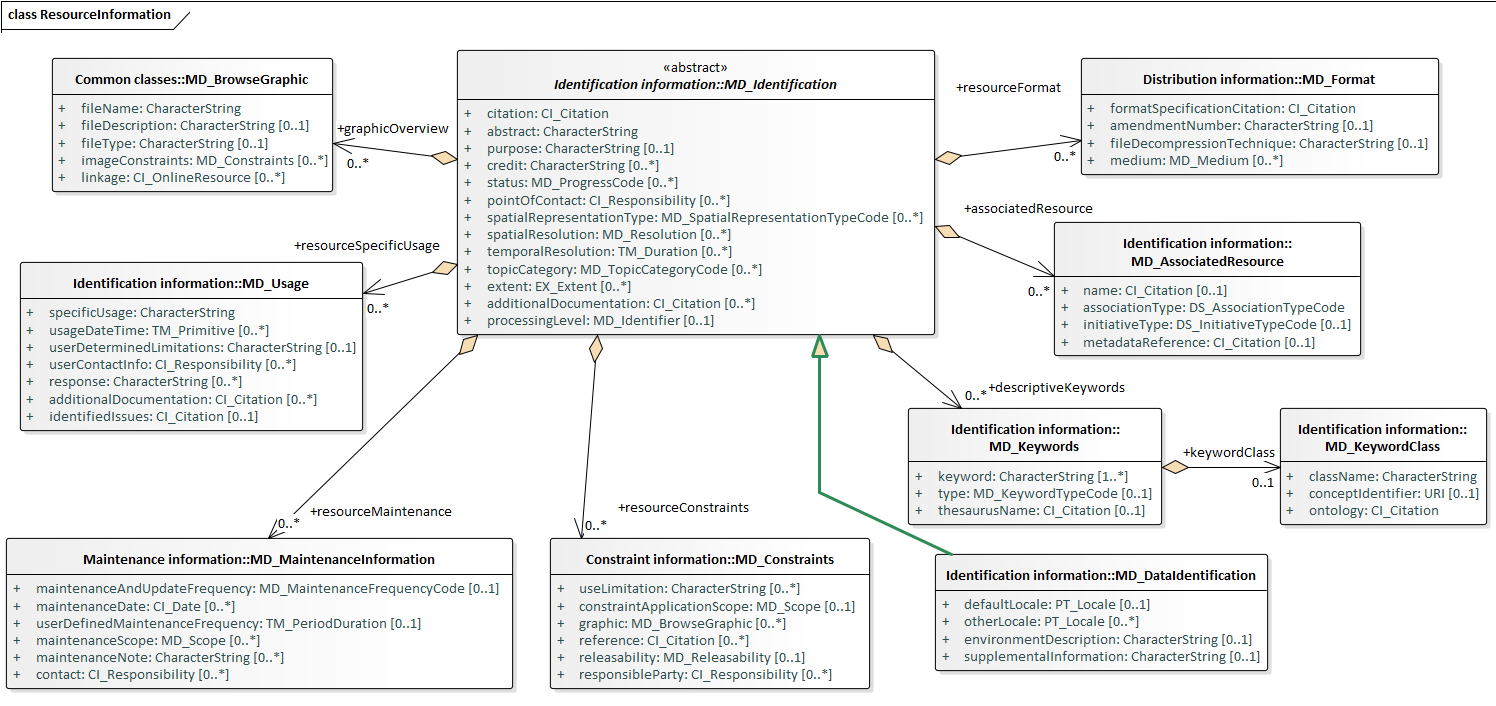 Resource description
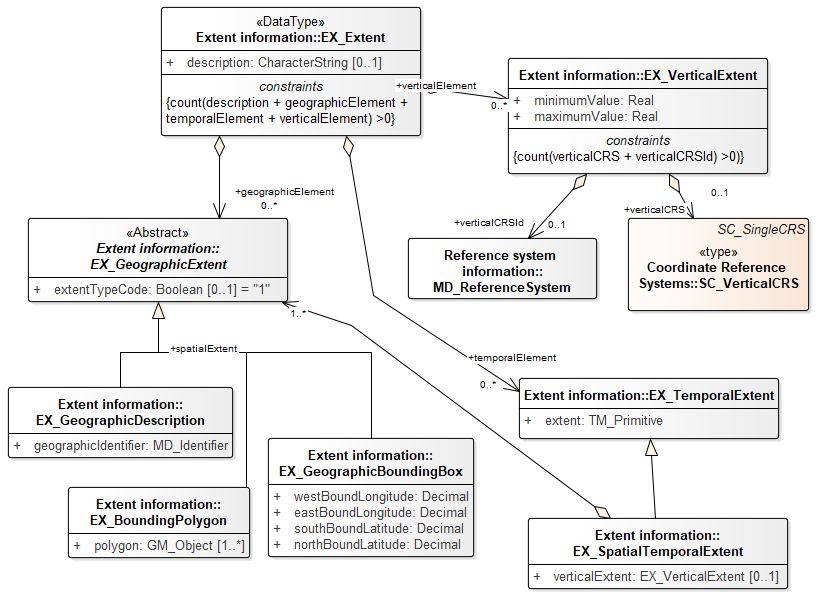 Extent—spatial and temporal
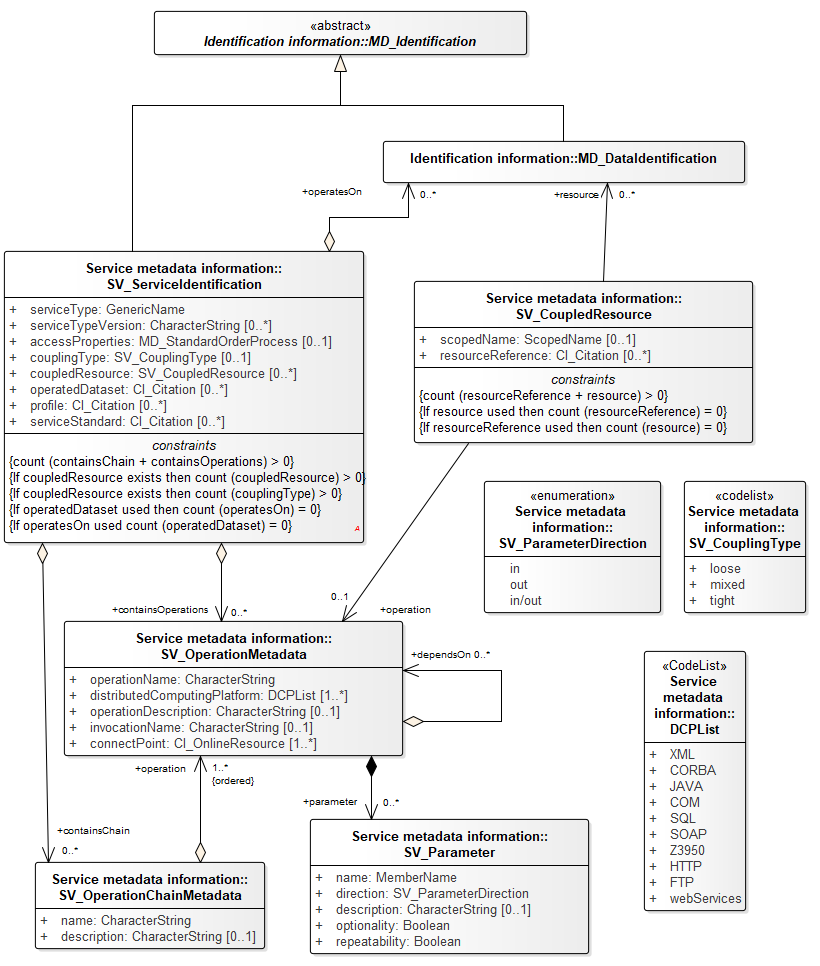 Identification, services
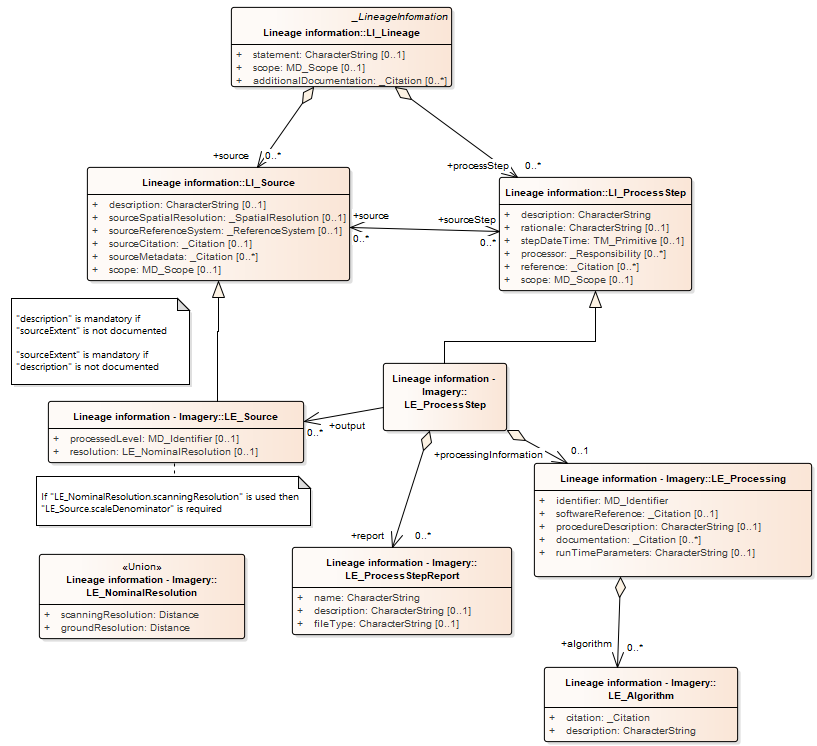 Lineage (provenance)
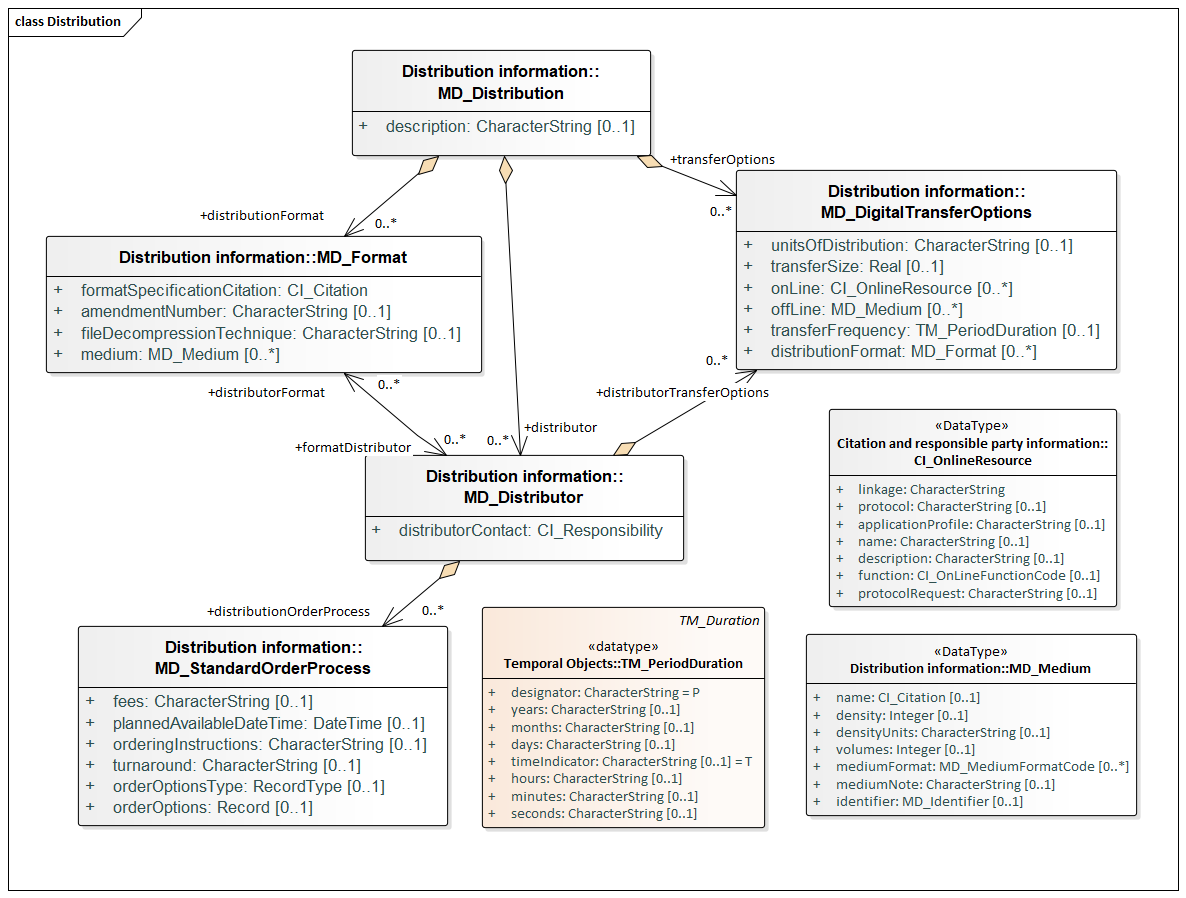 Distribution
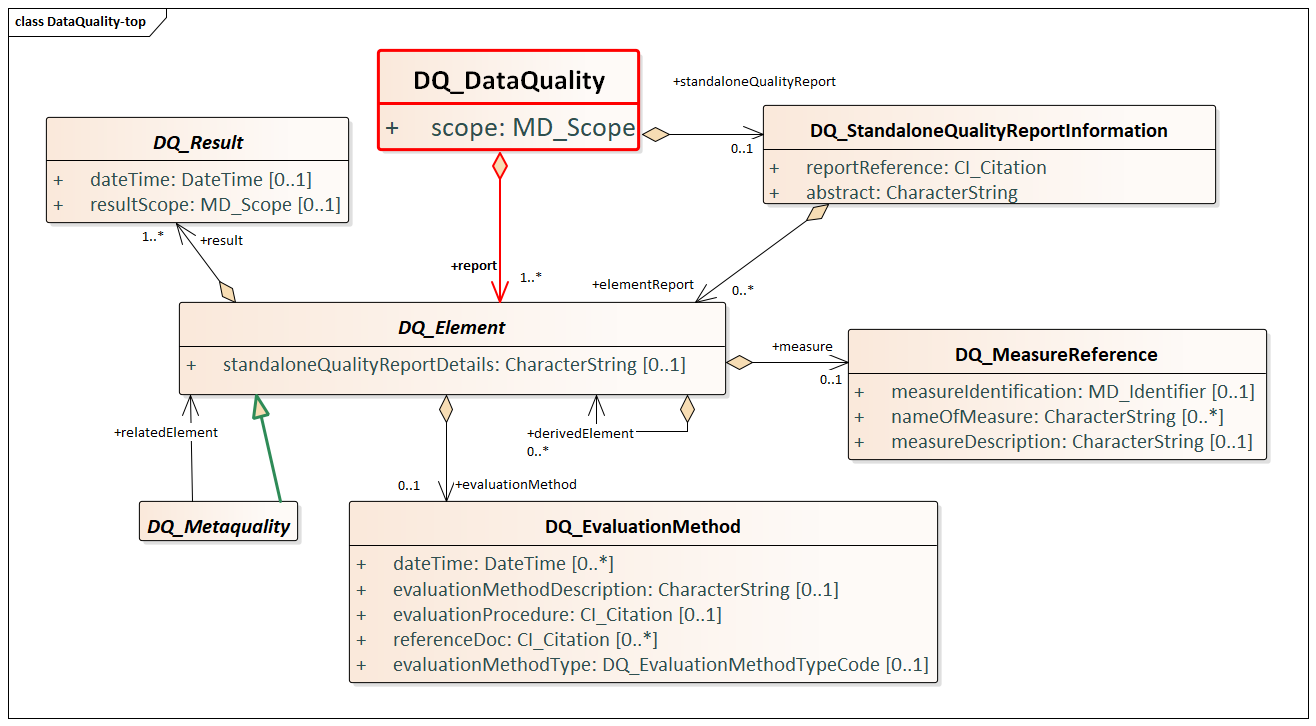 Data QualityISO19157
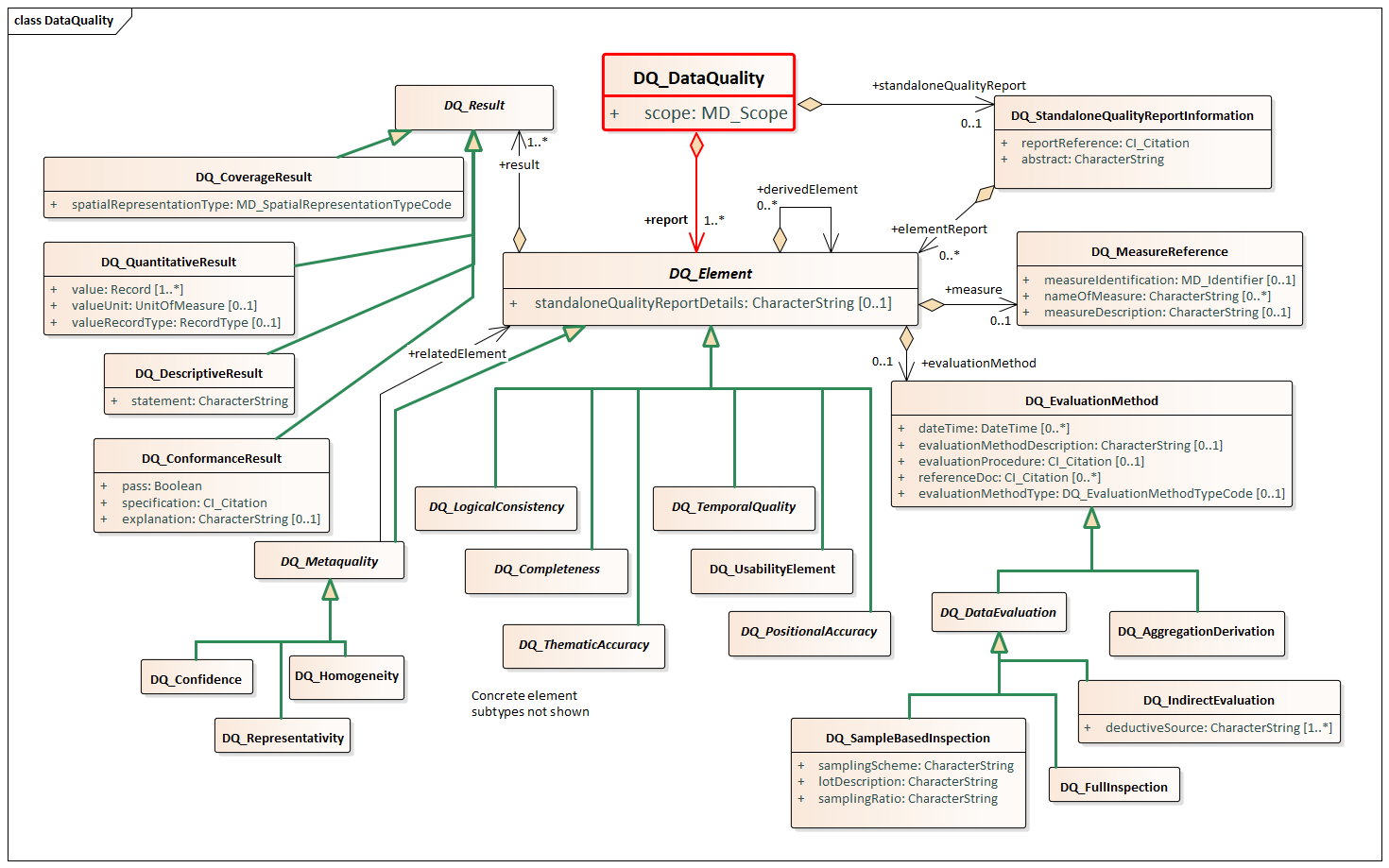 Data Quality Detail
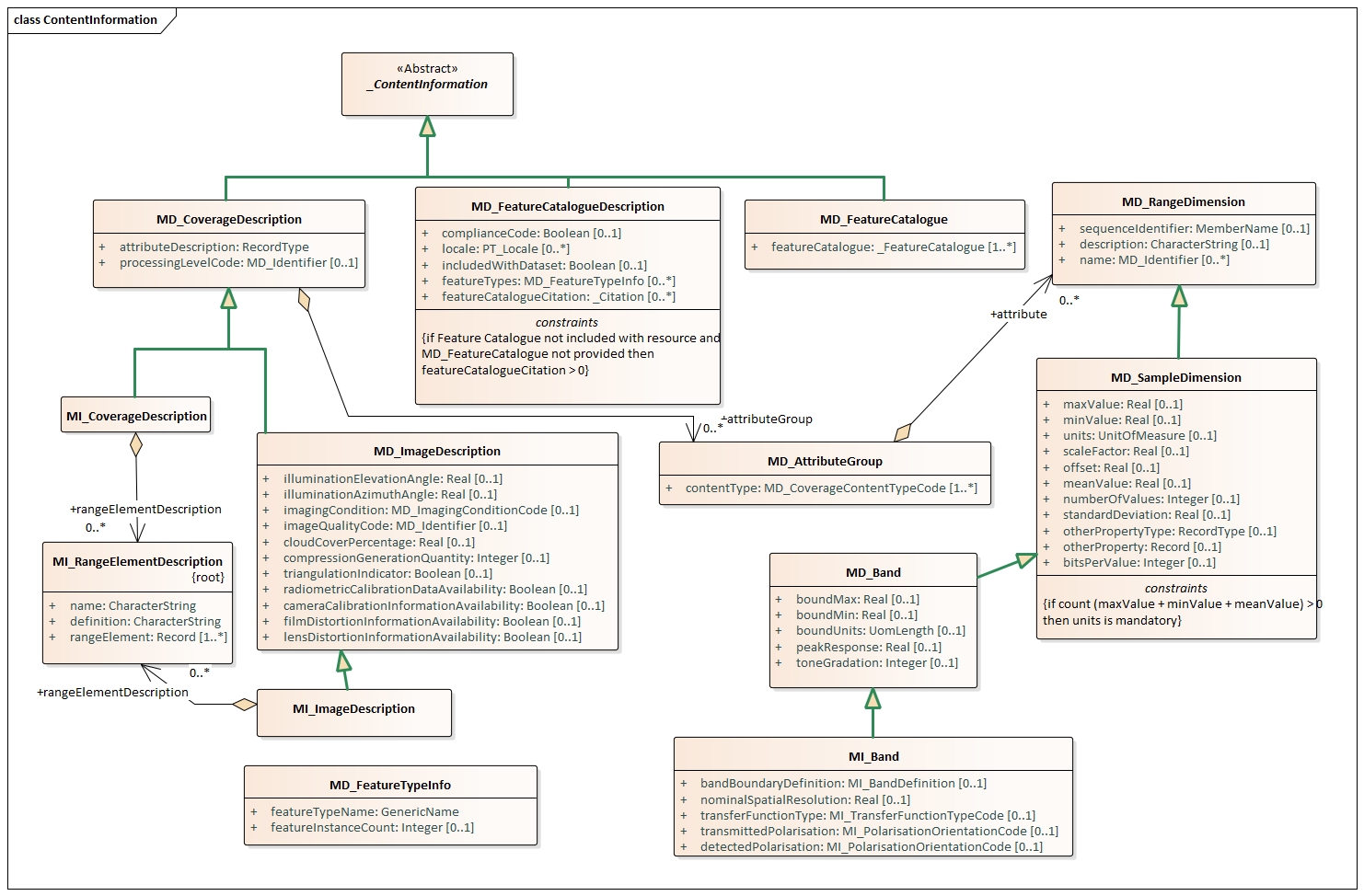 Content Information
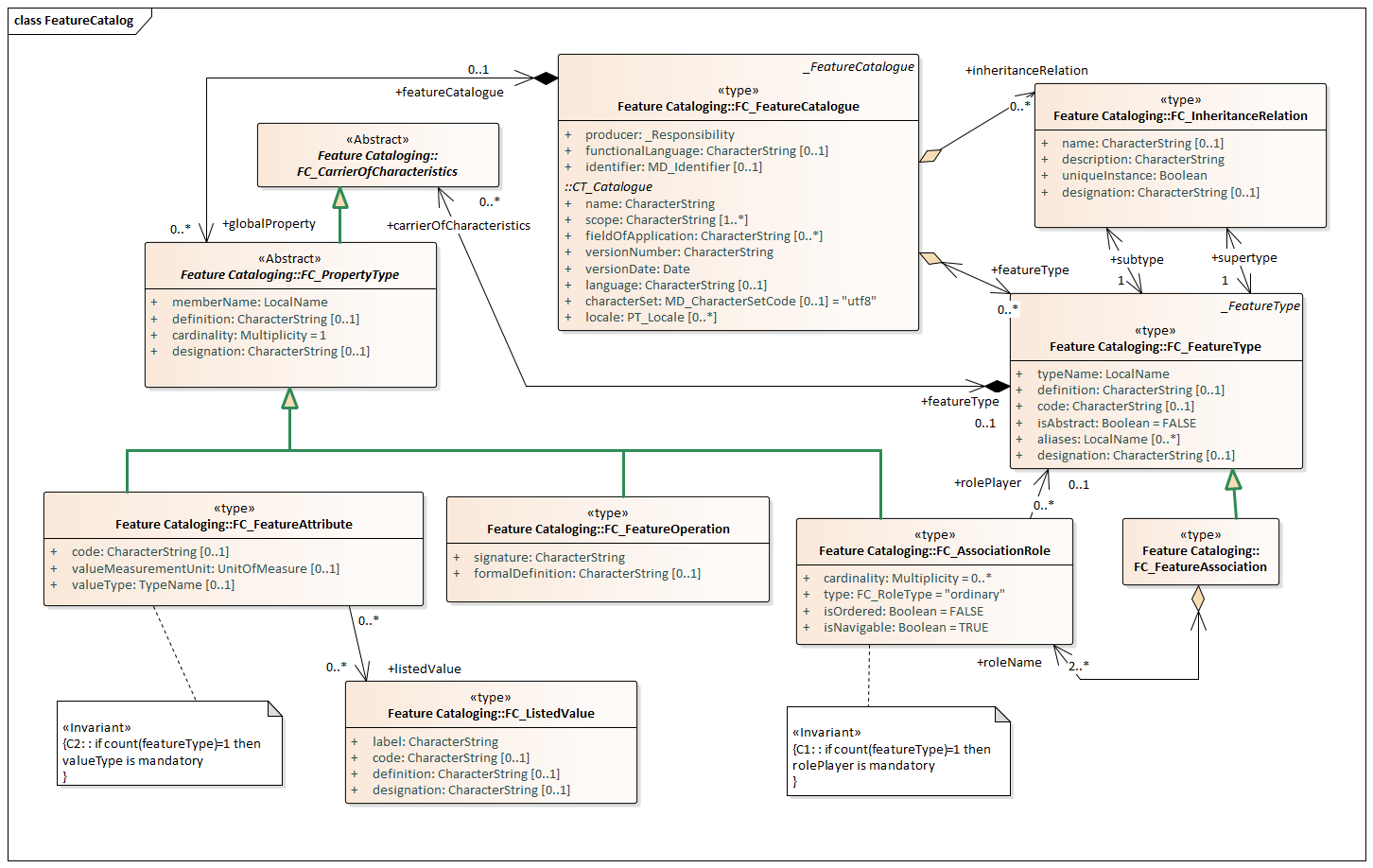 Feature CatalogueISO19110